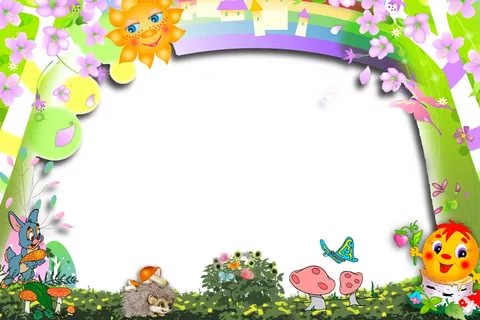 Муниципальное казенное дошкольное образовательное учреждение детский сад № 9
Интерактивная игра
 для детей 3-4 лет
«Игрушки»
Составила: педагог-психолог
Маринченко Н.И
г.Узловая
2018г
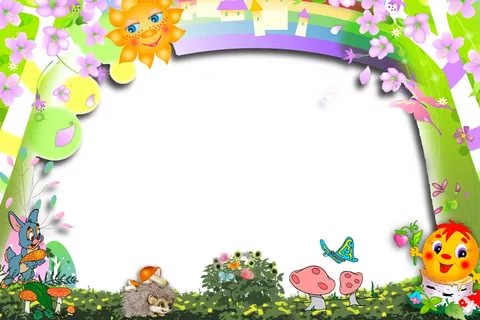 ЦЕЛЬ:
Развивать логическое, образное мышление;
Обогащать словарь, активизировать речь;
Воспитывать коммуникативные качества детей.
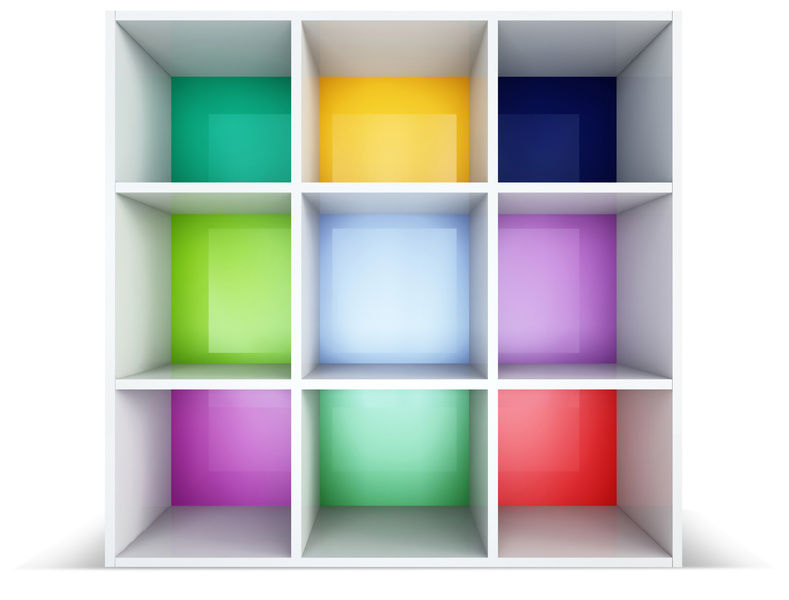 1. Расставь игрушки  по полкам
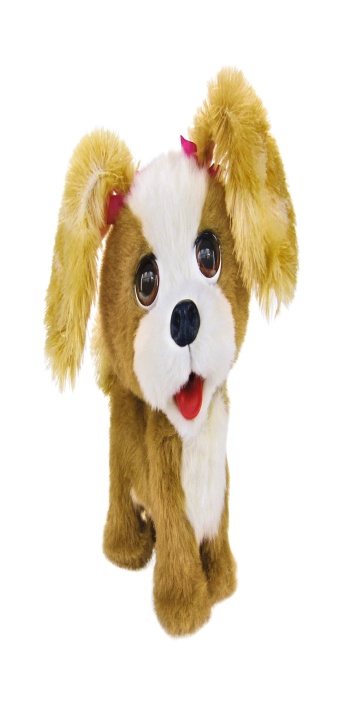 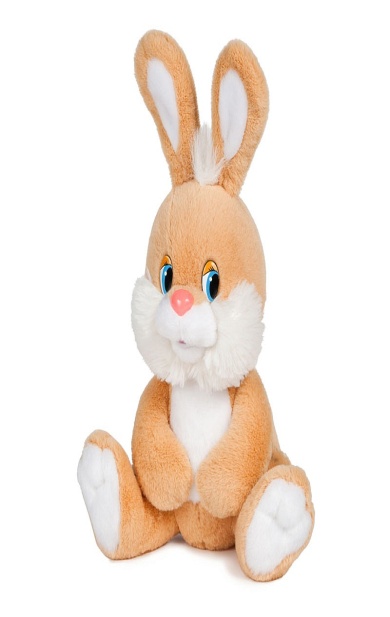 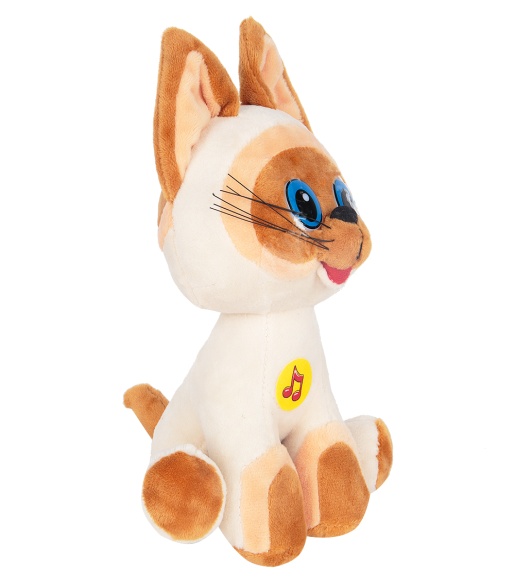 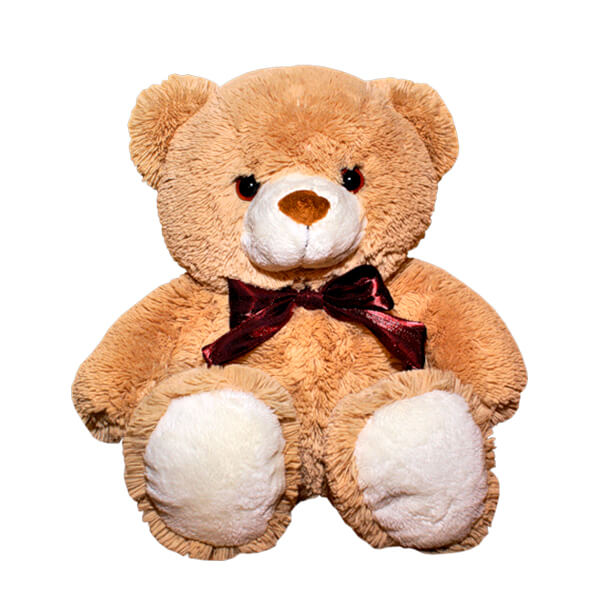 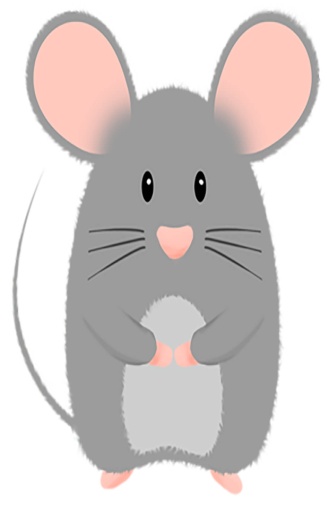 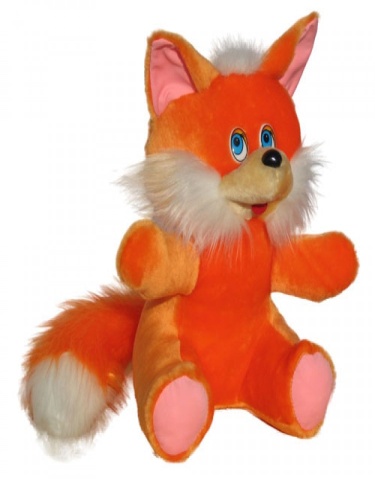 С хозяином дружит,
Дом сторожит,
Живёт под крылечком,
Хвост колечком.
2. Отгадай, кто спрятался в мешке!
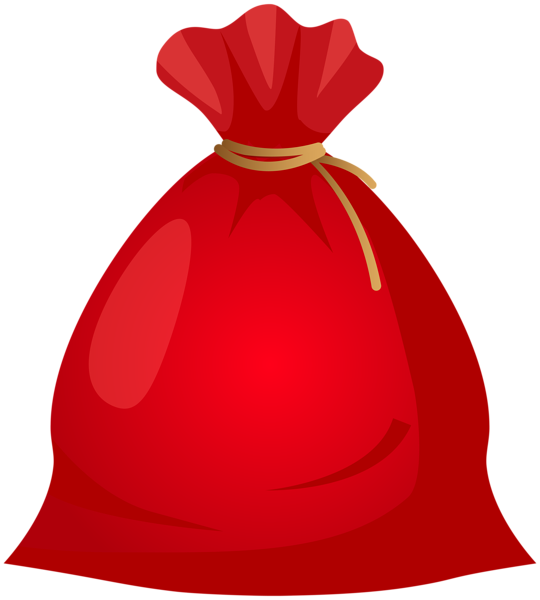 Мордочка усатая,
Шубка полосатая,
Часто умывается,
А с водой не знается.
Зимой спит,
Летом ульи ворошит.
Комочек пуха, длинное ухо,
Прыгает ловко, любит морковку.
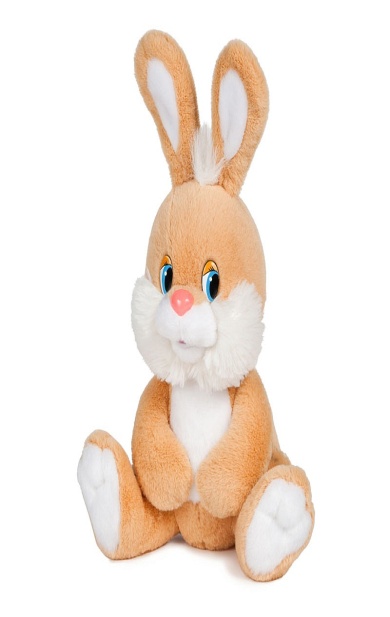 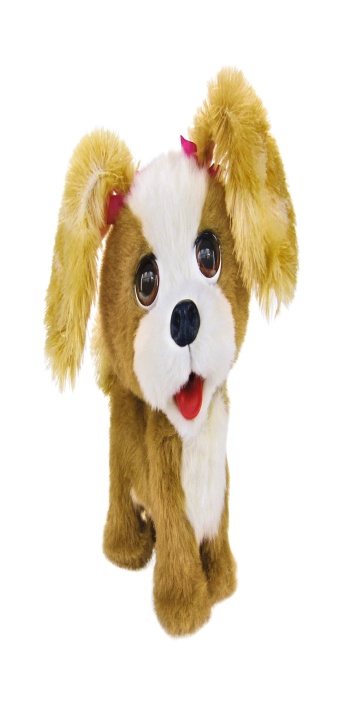 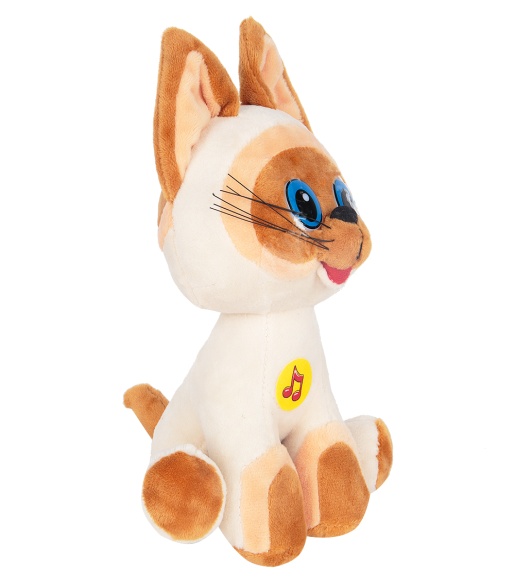 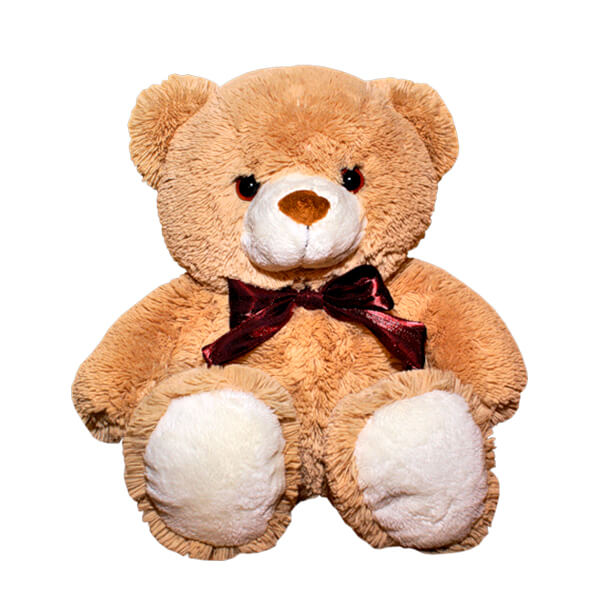 Говорят, она хитра,Кур уносит со двора.Но зато красавица –Всем ребятам нравится!
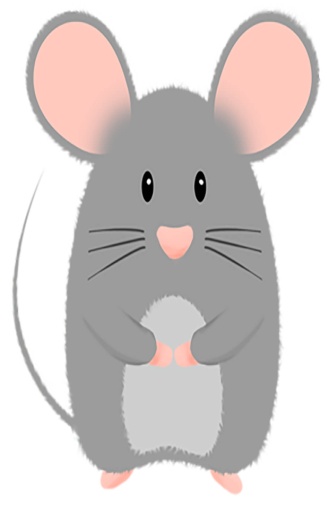 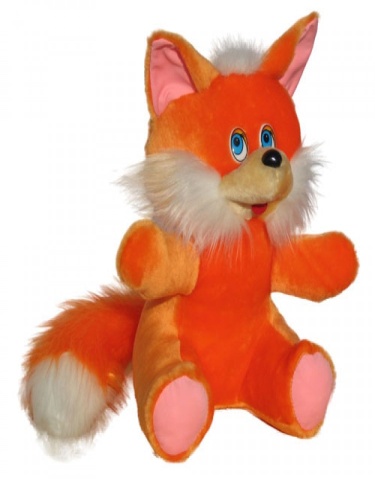 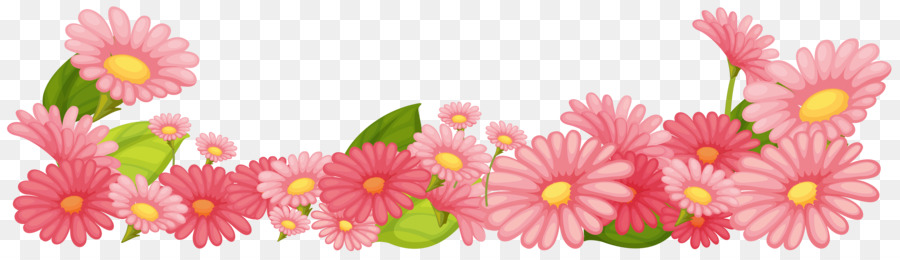 Ворует крошкиБоится кошки.
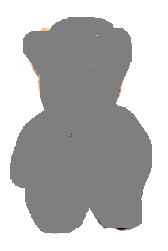 3. Соедини  игрушку со своей тенью
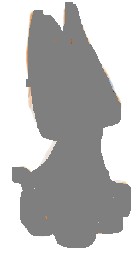 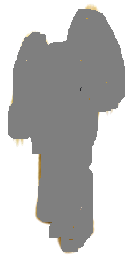 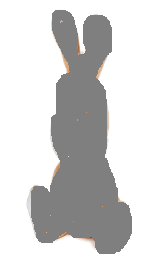 2
4
3
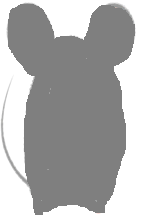 1
5
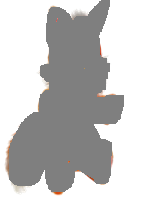 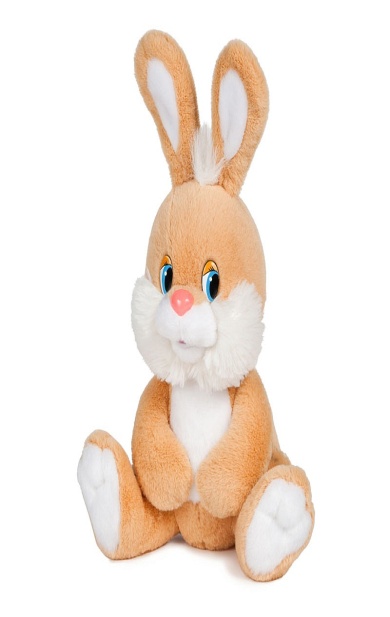 6
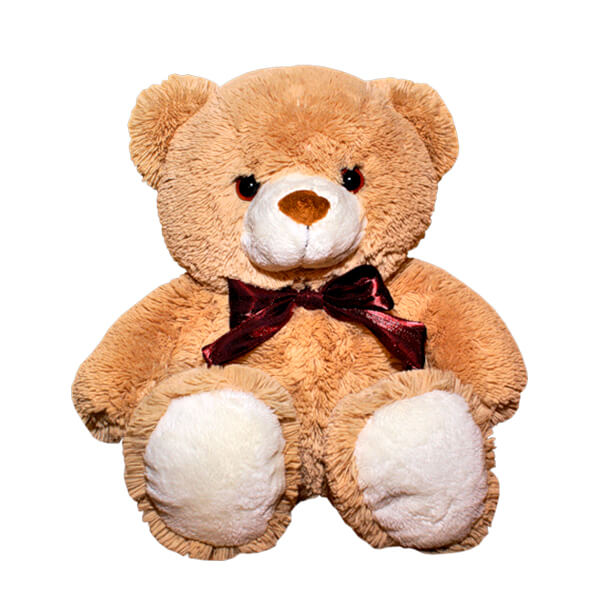 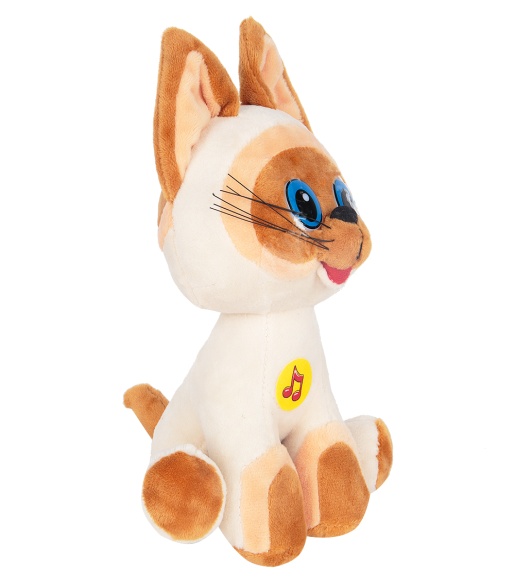 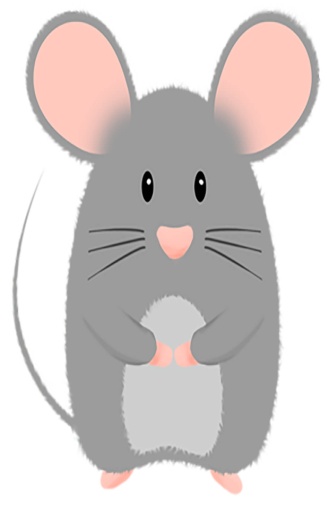 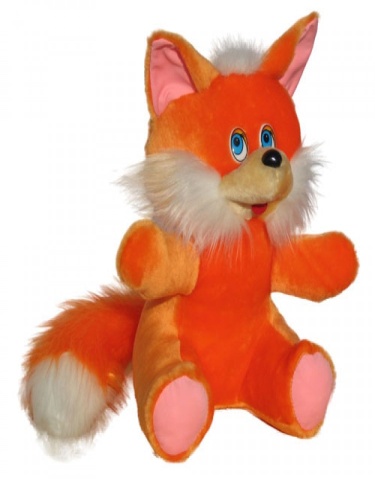 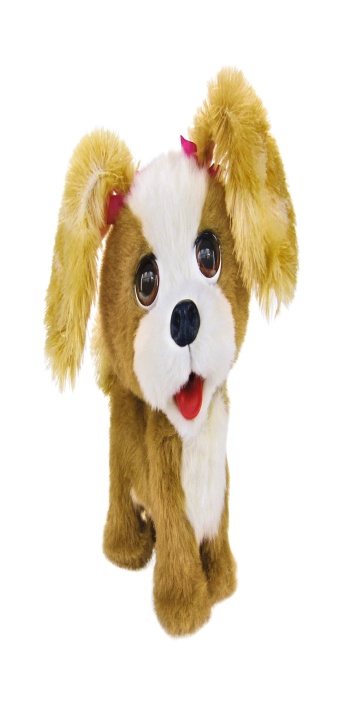 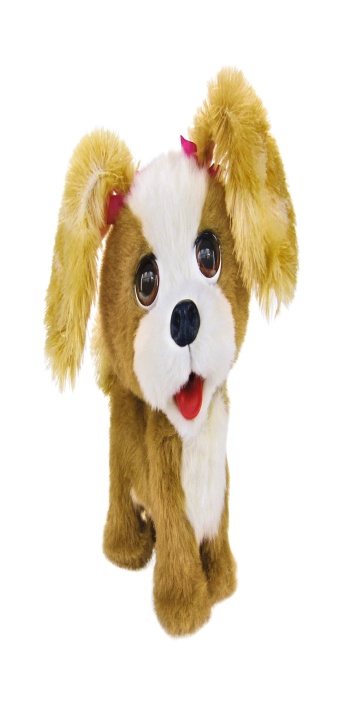 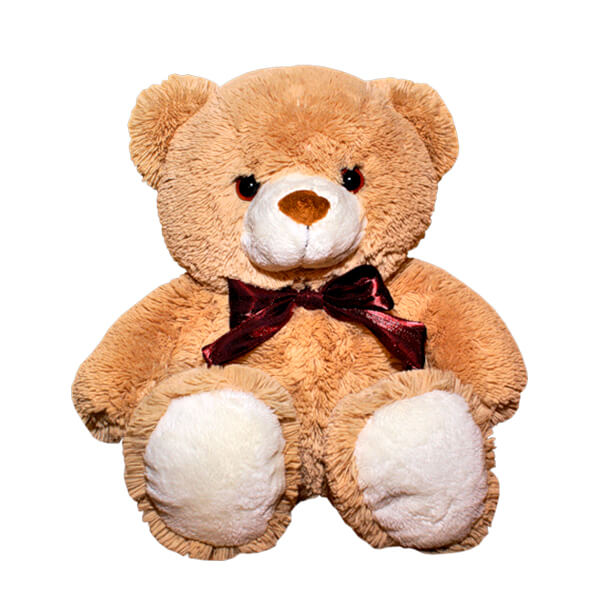 4. Кто что любит?
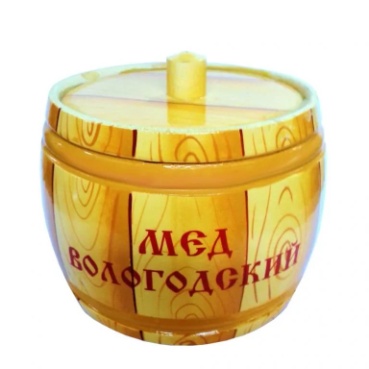 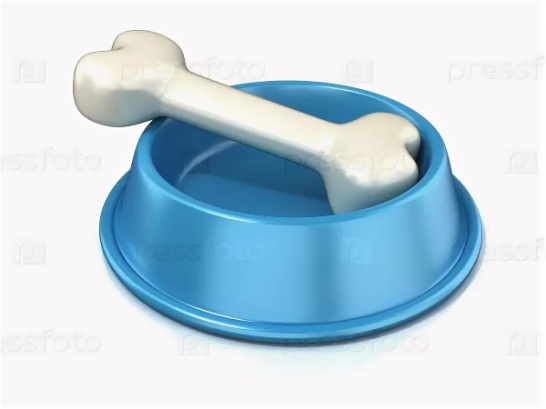 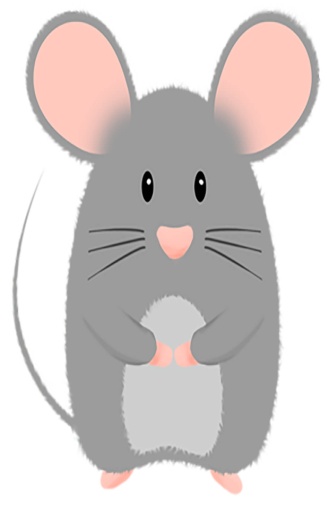 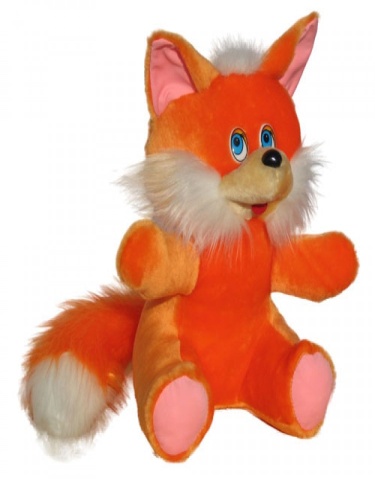 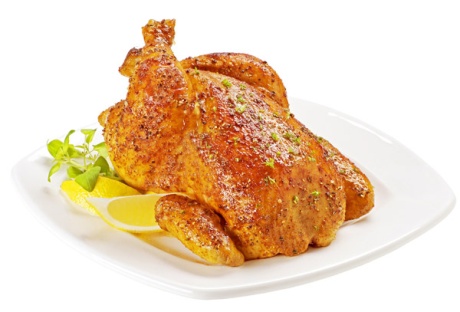 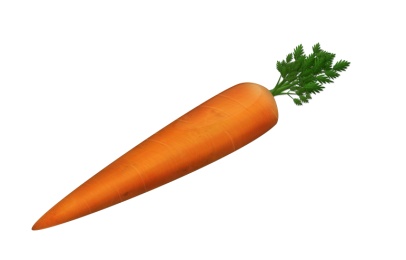 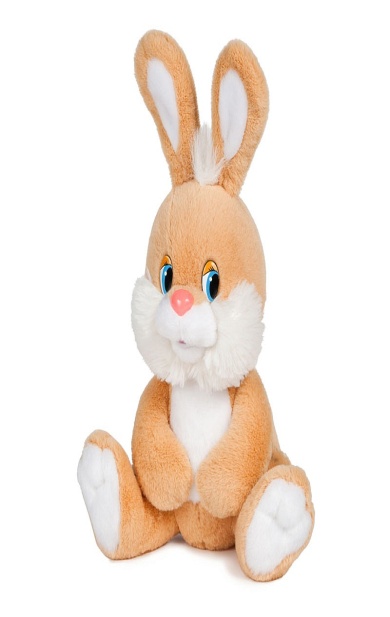 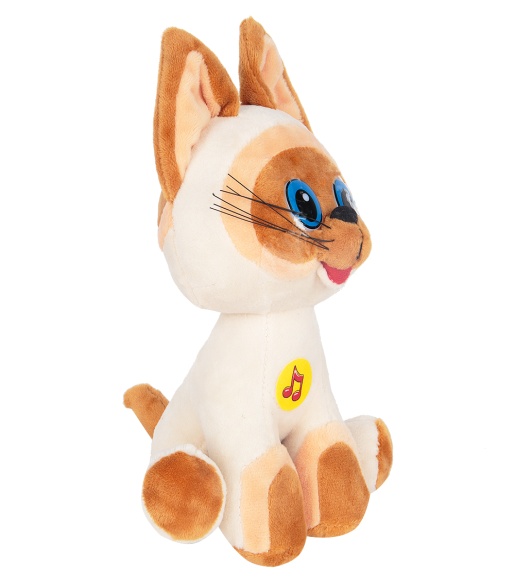 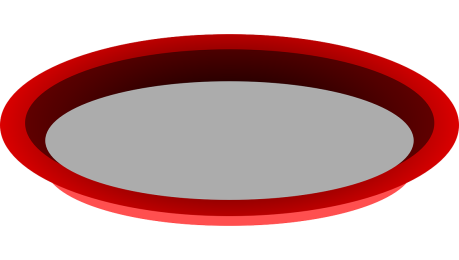 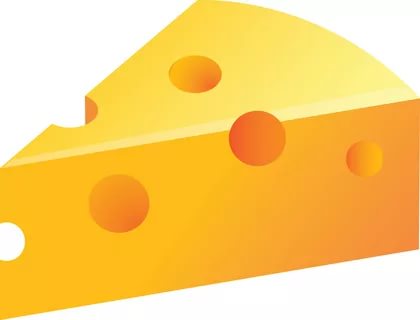